MovieFamilyTrivia Night!
Welcome!!
Pick a team name
Start your bonus questions!
1. What movie features a toy cowboy named Woody?
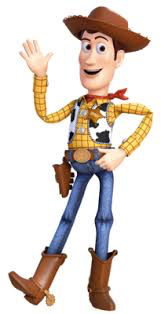 2. What movie is famous for, “May the force be with you?”
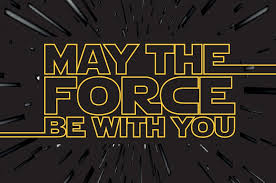 3. In the movie 'The Little Mermaid' what is Ariel's little fish friend's name?
Flounder
Sebastian 
Fluffy
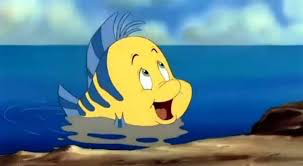 4. Who lives here?
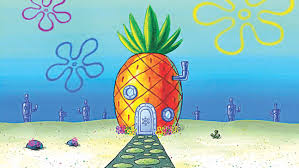 5. In the nursery rhyme, Jack and Jill, what do Jack and Jill go up the hill to fetch?
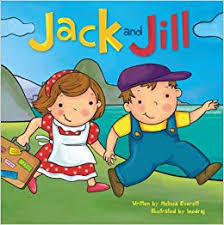 A goat
A pail of water
A bucket
6. Can you name all 7 dwarves in Snow White? (1 point for each!)
7.  What are the names of these 2 girls?
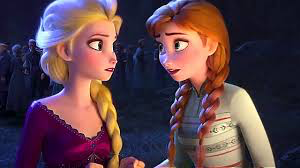 8. What character lives here?
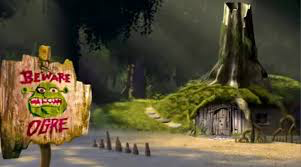 9. What movie is this cute little pig from?
ANSWER TIME! Trade your sheets with a different team
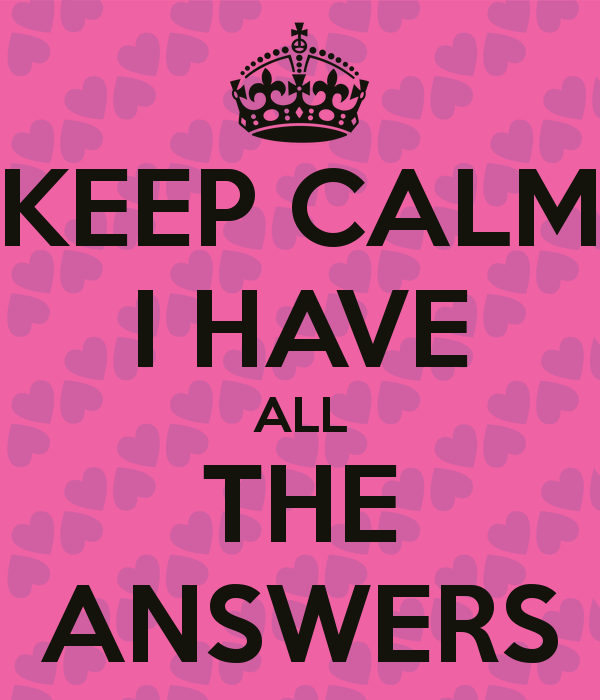 1. What movie features a toy cowboy named Woody?
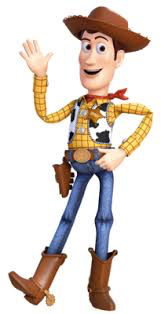 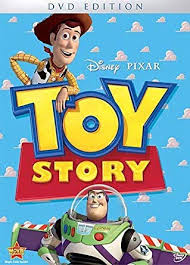 2. What movie is famous for, “May the force be with you?”
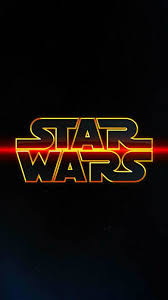 3. In the movie 'The Little Mermaid' what is Ariel's little fish friend's name?
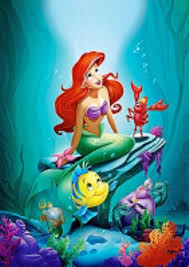 Flounder
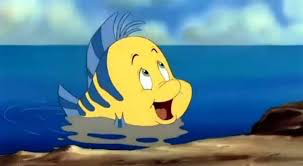 4. Who lives here?
Answer: 
Sponge bob Square Pants!
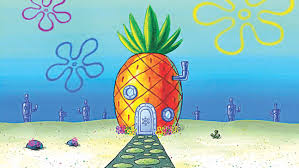 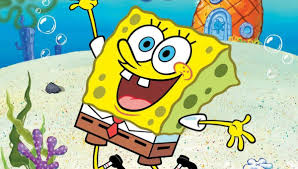 5. In the nursery rhyme, Jack and Jill, what do Jack and Jill go up the hill to fetch?
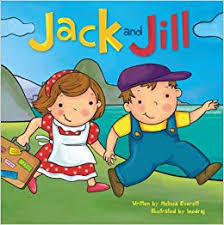 B) A pail of water
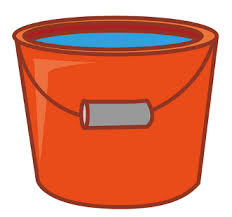 6. Can you name all 7 dwarves in Snow White? (1 point for each!)
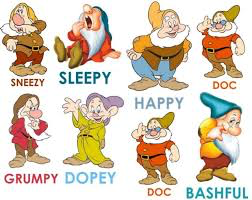 7.  What are the names of these 2 girls?
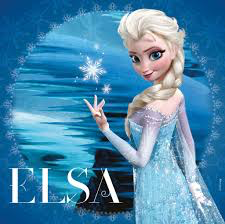 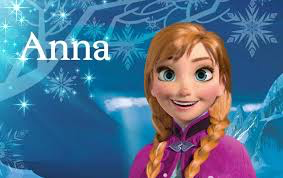 8. What character lives here?
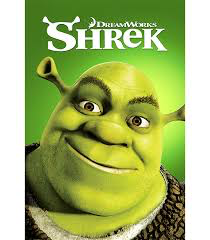 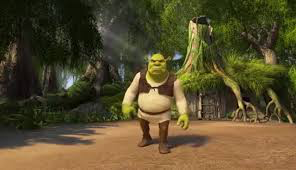 9. What movie is this cute little pig from?
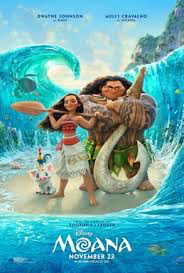